Embedded functions in combinatorial testing: Progress in automating test design
George B. Sherwood
Testcover.com
1
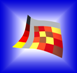 Testcover.com
Copyright © 2017 Testcover.com, LLC. All rights reserved.
Combinatorial testing
A way to design tests to verify many inputs and configurations, with a small number of test cases
E.g. 30 factors: 6 with 3 values, 24 with 2 values
Possible test cases: 36 224 = 12,230,590,464
Pairwise test cases: 15 (2103 interactions)
Most failures are caused by only 1 or 2 factors
Automated process based on some analysis
Black-box perspective (requirements, interfaces)
2
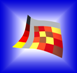 Testcover.com
Copyright © 2017 Testcover.com, LLC. All rights reserved.
[Speaker Notes: What is combinatorial testing? It’s a way to design tests for lots of test factors at once, with a small number of test cases. The test factors can be inputs for the system under test, its configuration settings, or possibly other factors.
Why would we want to do this?
Often there are many test factors, so many that that it’s impossible to test all the combinations. If there are 30 test factors, say 6 with 3 values and 24 with 2 values, there are more than 12 billion test cases.
Combinatorial testing allows us to focus on a much smaller number of test factors. We can design tests that include the interactions among all the pairs or triples of factors, using far fewer test cases. In this example there are about 2100 pairwise interactions, and they can be verified with only 15 test cases.
Our experience analyzing failures supports this approach. Most failures are caused by faults in 1 or 2 factors. Progressively fewer failures are caused by 3 or more factors.
Combinatorial test designs are automated. At some point a button is clicked, and the test cases are generated. So humans don’t have to work out the combinations among test factors, or which interactions are in each test case.
An analysis is required however. At a minimum the test factors and their values must be chosen. Complex systems require more analysis of course.
Combinatorial testing falls into the category of black box testing. We have requirements for what the system is supposed to do. But our view of it is through external interfaces, where we verify that it functions correctly.]
Topics
Origins of combinatorial testing and early tools
Constraint needs and approaches
Embedded functions concepts and uses
Combination functions
Substitution functions
Higher strength needs and approaches
An example. Designs to verify:
Equivalence classes (ECs) of expected results
Boundaries of expected results ECs
Interactions between EC boundaries
3
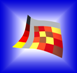 Testcover.com
Copyright © 2017 Testcover.com, LLC. All rights reserved.
[Speaker Notes: I’d like to review where some of the combinatorial testing ideas originated, and my experience with a couple of early tools. My initial involvement was due to an intractable set of configuration requirements. Mostly there were too many to verify.
But as I saw how people approached the combinatorial design problem, I got hooked, and combinatorial test design has been a strong interest of mine ever since.
Conforming to system constraints is essential for tests that verify a system efficiently. I’ll talk about these needs and introduce embedded functions to address them. 
There are 2 types of embedded functions: Combination functions are evaluated before test case generation, to apply constraints; substitution functions are evaluated after test case generation, so they don’t affect test case generation. I’m going to show how embedded functions work by generating designs on the Testcover service.
I plan to touch on how embedded functions relate to the use of higher strength designs also.
As I see it, the most important aspect of embedded functions is how it helps to automate test designs for practitioners’ everyday tasks: verifying classes of expected results and their boundaries. Using an example, I’ll show how more of the test design analysis can be automated, to improve the control and flexibility of the verification.]
Origins of combinatorial testing
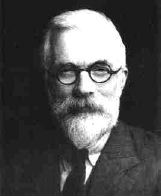 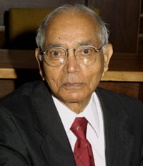 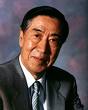 4
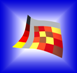 Testcover.com
Copyright © 2017 Testcover.com, LLC. All rights reserved.
[Speaker Notes: The origins of combinatorial testing began almost 100 years ago. The ideas of these three people, Fisher, Rao and Taguchi, enabled combinatorial testing.
Ronald Fisher was an English statistician and biologist. In the 1920s he worked at the Rothamsted Experimental Station analyzing data from crop yield experiments. For example, experimenters would test different kinds of fertilizer to see what worked best. While he was there, Fisher created the theory and methods to do the analysis. He invented statistical techniques for the analysis of variance, maximum likelihood and much more. He literally wrote the book on The Design of Experiments.
Calyampudi Radhakrishna Rao was Fisher’s student at Cambridge. Rao studied and introduced orthogonal arrays in the 1940s. Since then orthogonal arrays have been used more and more, to design experiments for agriculture, manufacturing, clinical trials for new drugs, and market research. Orthogonal arrays are powerful tools for discovering the effects of test factors and how they interact.
In the 1950s Genichi Taguchi began to work on improvements to quality and reliability in manufacturing. He collaborated and consulted widely, working with Fisher for a time at the Indian Statistical Institute. Taguchi’s use of experimental design was innovative and sometimes controversial. Overall, his ideas have had an extensive influence in improving manufactured quality.
Orthogonal Arrays were an essential part of this work.]
Orthogonal arrays
0 0 0
0 1 1
1 0 1
1 1 0
N size, number of rows or test cases
k number of columns or test factors
v number of symbols or values for each column
t strength

In OA(N; vk) every N x t subarray contains every t-tuple from v symbols an equal number of times
 
In OA(N; v1k1 v2k2 … vsks) every N x t subarray contains every t-tuple an equal number of times
5
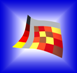 Testcover.com
Copyright © 2017 Testcover.com, LLC. All rights reserved.
[Speaker Notes: What’s an orthogonal array?
It’s a template for test designs. It has N rows which correspond to test cases, and k columns for test factors. This example array has 4 rows and 3 columns. Each factor can take 2 values, either 0 or 1. So the number of values v is 2.
The strength t of the array is 2. This means that any 2 columns contain all pairs of values an equal number of times. 
There are 3 pairs of columns. And it’s easy to see that each pair of columns contains all pairs of 0 and 1 exactly once.
For describing systems in the real world we need arrays that have factors with different numbers of values. These are called mixed arrays. In this notation, there are k1 factors with v1 values, k2 factors with v2 values, and so forth.
The properties of orthogonal arrays are important for verifying the interactions of test factors with each other. A test plan based on an orthogonal array can verify the interactions among any t factors.]
Orthogonal arrays for software testing
Keizo Tatsumi, Robert Mandl & others applied these ideas to software testing
Taguchi visited Bell Labs and collaborated with Madhav Phadke
Orthogonal Array Test System (OATS) offered statistical coverage where exhaustive testing was not possible
6
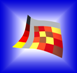 Testcover.com
Copyright © 2017 Testcover.com, LLC. All rights reserved.
[Speaker Notes: By the 1980s people began to work out the experimental design ideas for testing software. Keizo Tatsumi at Fujitsu described the use of orthogonal arrays and covering arrays to generate test cases. Robert Mandl, at Softech, used orthogonal Latin squares to design compiler tests.
Taguchi visited Bell Labs and began a collaboration with Madhav Phadke. Taguchi’s methods gained acceptance at AT&T and inspired Bob Brownlie, Jim Prowse and Madhav Phadke to come up with the Orthogonal Array Test System (OATS).]
StarLAN and StarGROUP
Client installation test
101 combinations of PCs and OS versions
15 network cards
Tried to use OATS to reduce number of test configurations
OATS could not handle our complex configuration constraints correctly
Generated impossible test configurations
7
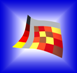 Testcover.com
Copyright © 2017 Testcover.com, LLC. All rights reserved.
[Speaker Notes: I was at Bell Labs then and had no idea any of this was going on. I was supervising a system test team responsible for a family of new local area network products. StarLAN hardware would be the first products to use Ethernet CSMA/CD protocols on telephone cables, at the speedy rate of 1 Mb/s. StarGROUP software would offer file sharing and printer sharing over the network, to improve office productivity and reduce costs.
We had what we called a client installation test. It included installation and some operational tests, and it was here that our extensive configuration requirements hit us. The job was large and labor intensive. We had to support 101 combinations of PCs and operating system versions with 15 different network cards. It was then that I heard about OATS, as a possible way to reduce the number of test configurations.
Unfortunately OATS didn’t work for us. We had complex configuration constraints which disallowed some of the test factor combinations. And some of the configurations that OATS generated were these impossible test cases.
Instead of trying to describe 1990 technology here, I’d like to illustrate the problem with a browser example.]
Constraint violation example
The example has 3 factors:
2 OS values
3 Browser values
3 Application values
These test cases cover all pairs of factor values:
6 OS-Browser pairs
6 OS-Application pairs
9 Browser-Application pairs
But the Linux-IE pair is disallowed
What to do?
Skip test case 6? Then Linux-App1 pair and IE-App1 pair are not covered
Change any 1 value in test case 6? Then at least one of the pairs still is not covered
Solution: Restrict search to allowed combinations only
8
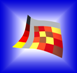 Testcover.com
Copyright © 2017 Testcover.com, LLC. All rights reserved.
[Speaker Notes: Here we need configurations to test 3 applications using Windows and Linux operating systems, and 3 browsers, Chrome, Firefox and Internet Explorer (IE).
The test cases came from an orthogonal array. The 9 rows cover all pairs of factor values.
The problem is that the Linux-IE configuration is invalid. It is not supported and cannot be tested.
What can we do to fix the plan?
If we skip the test case, there are 2 valid interactions that will not be covered: Linux with App1, and IE with App1. 
The situation gets even messier when there are more test factors and more complicated constraints.
The conclusion I reached at the time was that a search was needed, and that it should be restricted to allowed combinations only. I used these ideas when I prototyped the CATS test case generator.]
Constrained array test system (CATS)
Search among allowed test cases to handle constraints
Find next “best” test case to minimize uncovered combinations
Higher strength: t ≤ k
Secondary result: fewer test cases than OATS
CATS was searching for covering arrays, not orthogonal arrays
9
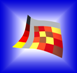 Testcover.com
Copyright © 2017 Testcover.com, LLC. All rights reserved.
[Speaker Notes: What CATS did was search among the allowed test cases to handle constraints of the system under test. It looked for a sequence of tests to minimize the number of uncovered pairs. And it did this simply by choosing the next “best” test case on the way to the minimum. CATS used a greedy search algorithm for mixed arrays with constraints. It took advantage of the computer’s speed to select a small number of test cases.
CATS was updated to allow designs with higher strength, limited only by the number of test factors and computing resources. It was used within AT&T, and after some study was dubbed a best practice.
The motivation for CATS was to find test cases that were practical to use. But we also found that typically CATS generated fewer test cases than OATS. The reason for this was that CATS was looking for covering arrays, not orthogonal arrays.]
Orthogonal & covering arrays
N size, number of rows or test cases
k number of columns or test factors
v number of symbols or values for each column
t strength

In OA(N; v1k1 v2k2 … vsks) every N x t subarray contains every t-tuple an equal number of times 

In CA(N; v1k1 v2k2 … vsks) every N x t subarray contains every t-tuple at least once
10
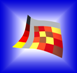 Testcover.com
Copyright © 2017 Testcover.com, LLC. All rights reserved.
[Speaker Notes: What’s the difference?
An orthogonal array contains all pairs an equal number of times. This balanced property is useful for measuring the effects of factors and how they interact. However, for pass/fail results of software testing, we don’t need the arrays to be balanced. Instead, covering arrays contain all pairs at least once. They are a generalization of orthogonal arrays. So orthogonal arrays are covering arrays, but the reverse is not always true.]
Covering array templates
Many authors have found covering arrays using diverse methods
Charlie Colbourn, Arizona State University: 
Covering array tables for t = 2, 3, 4, 5, 6
www.public.asu.edu/~ccolbou/src/tabby/catable.html
11
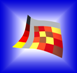 Testcover.com
Copyright © 2017 Testcover.com, LLC. All rights reserved.
[Speaker Notes: Covering arrays can be smaller than orthogonal arrays because they don’t have to include pairs equally. For example, an orthogonal array with 7 factors of 3 values requires 18 test cases. A corresponding covering array has 12 test cases. And in the mixed array example, the covering array has half the test cases compared with the orthogonal array.
There are many ways to find arrays, and the different methods find different sized arrays in different situations. In addition, finding new methods for smaller arrays is an active area of research. Charlie Colbourn is a leader in this effort, and he tracks this progress on his web site. It lists the parameters for the smallest covering arrays with strengths up to 6.]
Constraint needs
Invalid configurations can mask valid combinations, e.g. Linux with Internet Explorer
Combinations of valid inputs can be invalid, as in the date Feb 30, 2017
Combinations of factor values determine ECs of expected results
Constraint approaches
Logic based: (OS = “Windows”) =>
 (Browser = “IE” || Browser = “Firefox” || Browser = “Chrome”)
Embedded functions: fBrowser($OS) represents  Browser value according to $OS value
12
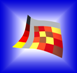 Testcover.com
Copyright © 2017 Testcover.com, LLC. All rights reserved.
[Speaker Notes: There are different types of needs for constraints. We just saw how 2 valid configuration values, Linux and IE are invalid together, and can mask valid configurations.
The same thing can happen with input values. Here we have 3 valid factor values for a date. They are the month, day and year. Taken together they are invalid because the day has not been constrained to agree with the month.
Constraints are also needed to include valid combinations that might not be covered otherwise. Typically testers need to verify classes of expected results. Constraints can steer the design to cover the classes, and their interactions with nondeterminant values. We’ll see examples of this shortly.
Over the past few years researchers have had some success incorporating constraints in combinatorial designs. Often they are specified by logical statements to be satisfied during test case generation. This is an example of an OS-browser configuration constraint. 
As a software engineer, I haven’t been satisfied with the ways constraints are specified. It seemed to me that a simpler way, better aligned with programming, would be more usable for practitioners. This led to the idea of embedded functions.
They offer an alternative, with dependent factor values represented as functions in a general purpose programming language. We chose PHP, which is widely used in online systems. 
In the browser example the fBrowser function is listed as a Browser value. The function’s argument is the OS value, Windows or Linux, which determines the Browser values.]
Functionally dependent test factor values
Constraints can be described using functionally dependent test factor values
Functional dependence:
1 or more values of a dependent factor are identified by other, determinant factors
Determinant factors’ values → dependent factor values
Example: The last day of any month is identified by its month and year
Month, Year → Last day values
l = number of determinant factors (l = 2 in this example)
Use Direct Product Block (DPB) notation with or without embedded combination functions
13
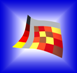 Testcover.com
Copyright © 2017 Testcover.com, LLC. All rights reserved.
[Speaker Notes: With embedded functions we’re using functionally dependent relations to apply constraints among test factor values.
This means 1 or more values of a dependent factor are identified by other, determinant factors. The determinant factors’ values imply some or all of the dependent factor values.
For example, the last day of any month is identified by the month and its year. 
This calendar example can illustrate an embedded combination function. We’ll use Direct Product Block notation from Testcover for a test case generation request. First we’ll look at constraints without the combination function. Then we’ll see how the request can be simplified by using the function.]
Direct product block (DPB) notation
Fixed values form
Calendar Example without last_day function
Month
Day
Year
#ok All good dates
jan feb mar apr may jun jul aug sep oct nov dec
1 10
2015 2016 2017
+ long month last day
jan mar may jul aug oct dec
31
2015 2016 2017
+ short month last day
apr jun sep nov
30
2015 2016 2017
+ feb last day
feb
28
2015 2017
+ leap day
feb
29
2016
Valid calendar dates example with boundary checking
Factor values are on separate lines
All combinations in a block are allowed
Partition of multiple blocks includes union of their allowed combinations
14
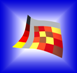 Testcover.com
Copyright © 2017 Testcover.com, LLC. All rights reserved.
[Speaker Notes: In this example we want to verify an equivalence class of system responses for valid calendar date inputs. We want to check class boundaries for the first and last day of each month. The DPB notation is on the left side, with the yellow background. It is in fixed values form, meaning there are no functions included.
We have names for the factors on 3 lines at the top. Their values appear on separate lines in the same order. In the first block we have all the months, days 1 and 10, and 3 years. 
All the combinations of values on these lines give valid dates. They comprise the combinations for 1 of the 5 blocks shown.
The next block has the combinations for months with 31 days.
Blocks for months with 30 days and February follow. Taken together the blocks describe all the allowed combinations for valid dates.]
Direct product block (DPB) notation
Fixed values form
Functionally dependent form
Calendar Example without last_day function
Month
Day
Year
#ok All good dates
jan feb mar apr may jun jul aug sep oct nov dec
1 10
2015 2016 2017
+ long month last day
jan mar may jul aug oct dec
31
2015 2016 2017
+ short month last day
apr jun sep nov
30
2015 2016 2017
+ feb last day
feb
28
2015 2017
+ leap day
feb
29
2016
Calendar Example with last_day function
$month
Day
$year
#ok All good dates
jan feb mar apr may jun jul aug sep oct nov dec
1 10 last_day($month,$year)       
2015 2016 2017
Month, Year → Last day value
Factors renamed as variables for function arguments: 
$month $year
Day values:
1  10 last_day($month,$year)
5 blocks now represented by only 1 block
15
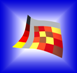 Testcover.com
Copyright © 2017 Testcover.com, LLC. All rights reserved.
[Speaker Notes: We need a function that gives the last day for any month and year.
Using that function we can rewrite the generator request in functionally dependent form. We’ll rename the Month and Year factors as PHP variables with a dollar sign ($) to use as arguments in the function.
The Day factor now has fixed values, 1 and 10, and the values given by the last_day function.
The 5 blocks in fixed values form are now represented by 1 block in functionally dependent form. These 2 requests will generate the same test cases. It doesn’t matter which one we choose. Let’s pick the functionally dependent form.
Calendar demo
We copy the request, go to the request form, and paste it in. Then click the submit button. Here we see submitted request followed by 40 test cases. Each month has day 1, 10 and its last day, for each of the 3 years. Let’s look at how this happened.]
Combination functions
last_day($month,$year) is a combination function
Combination functions return dependent values for all allowed combinations of determinant factor values
Generator uses these fixed values to construct test cases
last_day($month,$year) needs to return the last day for any month in the years 2015 2016 2017
PHP built-in function cal_days_in_month is reused:
function last_day($month,$year) {
	$mo_num=array('jan'=>1,'feb'=>2,'mar'=>3,'apr'=>4,'may'=>5,'jun'=>6, 		'jul'=>7,'aug'=>8,'sep'=>9,'oct'=>10,'nov'=>11,'dec'=>12);
	return(cal_days_in_month(CAL_GREGORIAN,$mo_num[$month],(int)$year));
}
16
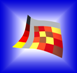 Testcover.com
Copyright © 2017 Testcover.com, LLC. All rights reserved.
[Speaker Notes: Combination functions define constraints for test case generation. The last_day function is an example of a combination function.
When the last_day function is evaluated for a month-year pair, it returns the value for the last day of that month. More generally a combination function can return a list of allowed values for the generator to use. And if the combination of determinant values does not have any dependent values, no value is returned.
The generator calls the function(s) for all combinations of arguments and uses the resulting values to construct blocks with fixed values, to generate the test cases.
So we need a last_day function. It’s easy to write one for the given years.
But it’s even easier to reuse a built-in function that has already been tested. This last_day function converts month strings to integers and uses them to call the PHP function cal_days_in_month.]
Substitution functions
A substitution function returns a value for each test case after test case generation
A substitution function value can be determined by other factor values its test case
Substitution functions can identify equivalence classes for the expected results of each test case
To evaluate expected results classes automatically
To assess coverage of expected results classes
Equivalence class functions help manage verification of results classes
17
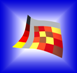 Testcover.com
Copyright © 2017 Testcover.com, LLC. All rights reserved.
[Speaker Notes: I’d like to turn to substitution functions now. Substitution functions are evaluated after test case generation. Each substitution function just returns a value for a factor in its test case. 
The substitution function’s value is determined by other factor values in the test case. These functions have a variety of uses, but the one I want to talk about is the evaluation of expected results classes.
 Testers use equivalence partitioning for input and configuration test factors routinely. Valid and invalid classes can be identified, and members of the classes are used in the test design for input and configuration values. 
Here I’m talking about equivalence classes of system behavior, which is different. To verify system behavior we need to identify classes of expected results. Substitution functions can identify the expected results class for each test case.
They can do the evaluation automatically, which can improve convenience and accuracy.
The evaluation can enable an assessment of equivalence class coverage by the test cases generated.
Generally equivalence class functions, either combination functions or substitution functions, help to manage verification of results classes in combinatorial testing. Alternatively higher strength designs can be used to cover classes of expected results.]
Interaction rule
Studies show a high proportion of failures are caused by faults in only 1 or 2 factors
Higher strength designs (t > 2) can find more failures 
at a diminishing rate
with an increase in test cases (N)
Higher strength needs
Nature of failure, more determinant factors
ECs of expected results depend on more inputs
Difficulty conforming to constraints for valid test cases
Inadequate specifications, e.g. interfaces, behavior
18
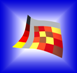 Testcover.com
Copyright © 2017 Testcover.com, LLC. All rights reserved.
[Speaker Notes: When we talk about higher strength designs, the interaction rule is a good place to start. This empirical rule is based on work here at NIST, involving Rick Kuhn and Raghu Kacker. It says that most failures are caused by 1 factor or the interaction of 2 factors. Progressively fewer failures are caused by the interaction of 3 or more factors.
The main motivation for higher strength designs is the nature of these failures. They require test cases which include a higher interaction strength. But that’s not the only reason.
Equivalence classes of expected results may depend on more than 2 factors. A design with a high enough strength can cover the classes, regardless of any faults in the system.
Another reason could be difficulty conforming to constraints. In the browser example the invalid Linux-IE pair prevented coverage of 2 valid pairs. In this example, a strength-3 design can cover all the valid pairs, even when skipping the invalid Linux-IE test cases.
Insufficient system information also might motivate higher strength plans. And this situation is likely to be compounded by uncertainty about whether results are correct.]
Higher strength approaches
Increase strength until no more failures are found
thorough & expensive: N ~ vt log k
Apply higher strength to a subset of factors
less expensive (smaller N)
test factor risk estimate
Use embedded functions to constrain factor values
even less expensive (t = 2)
EC functions to verify classes of expected results
simplifies constraints for valid test cases
19
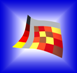 Testcover.com
Copyright © 2017 Testcover.com, LLC. All rights reserved.
[Speaker Notes: How can we design test cases for higher strength needs?
One approach is to start with strength 2. If failures are found, continue with strength 3. If strength 3 failures are found, continue with strength 4, and so on.
With this approach the number of test cases grows exponentially with strength. And the test runs may need coordination with bug fixes, so that lower strength failures don’t recur to block test cases at higher strength.
Nevertheless when the stakes are high, for example with medical or transportation systems, this approach is justified.
Variable strength designs are another way to include higher interaction strength in test cases. Myra Cohen and her coauthors introduced the idea: Apply higher strength to a subset of test factors, so they get additional coverage, but without the larger cost of higher strength for all factors. This approach requires a risk estimate to select the factors for higher strength.
Some tools support these designs. The ACTS tool has a mixed strength feature. Testcover uses hybrid functions to force higher strength among selected factors.
A third approach is to use embedded functions. This approach can be even less expensive because the test case generation is pairwise. But the constraints imposed by the embedded functions include additional combinations according to test objectives. This approach is well suited to verifying classes of expected results and simplifying the specification of constraints. These were the second and third needs categories on the previous slide.]
BMI report requirements
20
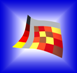 Testcover.com
Copyright © 2017 Testcover.com, LLC. All rights reserved.
[Speaker Notes: I’m going to use a body mass index report application to illustrate these ideas. The BMI is a health measure to classify people as underweight, normal, overweight, and so forth. Here is a summary of the requirements.
R1. There are 5 input factors, Age, Weight, Height, Sex and Intake. All of them are integers except for Sex, which is female or male.
R2. The body mass index, or BMI, is the Weight divided by the Height squared. The 703 converts to standard units, kilograms per meter squared. 
R3. If Age is 65 years or older, a Medicare report will be generated.
R4. If Age is younger than 20 years, a Child report containing the BMI percentile will be generated. The adult classifications are not used for children. Different tables are used for boys and girls, so there are 2 types of reports generated.
R5. If Age is 20 years or older, the Adult report will be generated for the BMI classification. These are 4 BMI ranges, leading to 4 types of reports. If the BMI is less than 18.5 the underweight report is generated; if the BMI is between 18.5 and 25.0, the normal report is generated, and so on.]
BMI report equivalence classes
Equivalence classes group test factor combinations by similar expected results
Classes help insure test design coverage
	Example: The Medicare, Child and Adult reports each have multiple, valid equivalence classes




Equivalence classes are functionally dependent
Input, configuration values → result → equivalence class
Report classes can be expressed as 3 functions
21
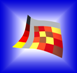 Testcover.com
Copyright © 2017 Testcover.com, LLC. All rights reserved.
[Speaker Notes: Equivalence classes are a basic test design technique to organize expected results into similar classes. In our example, we want to verify the underweight report is generated when the Age, Weight and Height values require it. But we have no interest in checking the arithmetic operations for all possible Weight and Height pairs: They have already been tested thoroughly. So we can verify the underweight report with a few test cases in its equivalence class and at the class boundaries.
In the example the Medicare, Child and Adult reports each have multiple, valid equivalence classes. It is valid for the Medicare report to be generated or not based on the Age value. The Child report can be generated in the boy class, or the girl class, or not at all. The Adult report can be generated in any of the BMI classes, or not. To sort this out we use equivalence class factors, one for each report. The value of the factor is the equivalence class for the associated report.
In a deterministic system the equivalence classes are functionally dependent. The input and configuration values determine the result, and the result is a member of 1 or more equivalence classes.
So each of the 3 reports has an equivalence class factor, and each of the factors gets its values from an equivalence class function.]
Equivalence class functions 1
22
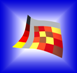 Testcover.com
Copyright © 2017 Testcover.com, LLC. All rights reserved.
[Speaker Notes: The equivalence class functions are very simple. Here’s the Medicare_report function. It returns yes or no based on Age.
The Child_report returns girl or boy according to the Sex value if Age is between 0 and 20. For Age values ≥ 20 it returns no.]
Equivalence class functions 2
23
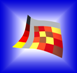 Testcover.com
Copyright © 2017 Testcover.com, LLC. All rights reserved.
[Speaker Notes: The Adult_report function calls the BMI function to get the BMI value. Then it returns the BMI classification if Age ≥ 20. For younger Ages it returns no.]
Weight-height values for BMI classes
24
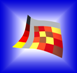 Testcover.com
Copyright © 2017 Testcover.com, LLC. All rights reserved.
[Speaker Notes: We need input values for the test design.
The Weight and Height values should result in all 4 BMI classifications. It turns out that we can do this with 2 Weight values and 2 Height values, which will be paired. In this graph of BMI boundaries, the horizontal axis is Weight; the vertical axis is Height. The 4 points shown are in each of the BMI classifications. Their Weight values are 120 and 190 pounds; their Height values are 64 and 71 inches. And each of the Weight-Height pairs is in a different BMI classification.]
Equivalence class substitution functions
Accidental equivalence class coverage
$Age
$Weight
$Height
$Sex
Intake
Medicare equivalence class
Child equivalence class
Adult equivalence class
#
15 42 67
120 190
64 71
female male
2000 3000
Medicare_report($Age)
Child_report($Age,$Sex)
Adult_report($Age,$Weight,$Height)
Incomplete equivalence class coverage
$Age
$Weight
$Height
$Sex
Intake
Medicare equivalence class
Child equivalence class
Adult equivalence class
#
42 67 15
120 190
64 71
female male
2000 3000
Medicare_report($Age)
Child_report($Age,$Sex)
Adult_report($Age,$Weight,$Height)
Equivalence class functions return expected ECs from determinant factors in generated test cases
Same pairwise requests, but with Age values rotated
25
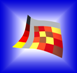 Testcover.com
Copyright © 2017 Testcover.com, LLC. All rights reserved.
[Speaker Notes: This is a strength 2 test case generator request for the BMI example. There is a request_name, and then the input factor names are listed. The names that start with a dollar sign ($) are PHP variables to be used as EC function arguments. After the input factors are 3 EC factors for the 3 report types.
Next we have fixed values for the 5 input factors, Age, Weight, Height, etc. For the Age factor we choose 15, 42 and 67 years to generate the Child, Adult and Medicare report types. We use the Weight and Height values from the previous slide. The Sex values are female and male, and the Intake values are 2000 and 3000 calories. 
The values for the EC factors are given by the EC functions for the reports. They are substitution functions, so they’re evaluated after test case generation. They do not affect the test inputs, they just compute and return the expected result classes. This request generates 6 test cases which cover all the ECs. But it happens accidentally.
If we submit the same request with the Age values in a different order, we still get 6 test cases, but they don’t cover all the ECs. Let’s look at the test cases.]
Equivalence class substitution functions
Same input factors in test cases, but with Age values rotated
Different expected ECs: underweight & obese classes missing
Strength t = 2 < 3 = l, number of Adult determinant factors
26
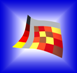 Testcover.com
Copyright © 2017 Testcover.com, LLC. All rights reserved.
[Speaker Notes: Here are the test cases for the first request. The input values are shown, and their strength 2 interactions are covered. The expected EC values are computed as shown on the right. We can see that the classes are covered for all three report types.
The second set of test cases have the same input values, except for the Age factor. The Age values are rotated as in the generator request. The other input factors have corresponding values in both sets of test cases. And both sets of test cases have pairwise coverage.
But now, when we check the EC factors, there are 2 classes missing: underweight and obese for the Adult report. So how did this happen?
The Medicare report depends on just 1 factor, Age. It’s covered in  both sets of tests.
The Child report depends on 2 factors: Age and Sex. All pairs are covered in both sets of tests.
But the Adult report depends on 3 factors: Age, Weight and Height. Pairwise coverage does not guarantee coverage of all triples. These test cases illustrate both outcomes.
At this point we might go to a strength 3 design, but we’re going to use EC combination functions instead. These functions constrain a test design to cover classes of expected results, even when t < l, when the strength is less than number of Adult determinant factors.]
Equivalence class combination functions
Equivalence class coverage using EC factors
$Age
$Weight
$Height
$Sex
Intake
Medicare equivalence class
Child equivalence class
Adult equivalence class
#
15 42 67
120 190
64 71
female male
2000 3000
Medicare_report($Age)
Child_report($Age,$Sex)
Adult_report($Age,$Weight,$Height)
Same pairwise request, but with EC combination functions
EC functions return results classes from determinant factors for test cases
1 functionally dependent block → 10 fixed values blocks
Every allowed EC value appears in at least one test case with a combination of its determinant factor values
27
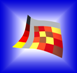 Testcover.com
Copyright © 2017 Testcover.com, LLC. All rights reserved.
[Speaker Notes: This is the same pairwise request, but now we’re using EC combination functions. They’re the same functions, but they’re evaluated before test case generation, not afterwards.
The equivalence class functions return expected results classes from their determinant factors. Each function is evaluated for all combinations of its determinant values. For example, The Adult_report function is evaluated 12 times, for 3 Ages, 2 Weights and 2 Heights.
The functionally dependent block we see here is replaced by 10 fixed values blocks before test case generation. All combinations of each block are allowed. Taken together they conform to the constraints for the design.
Every allowed dependent value must appear in the pairwise design, in at least one test case, with a combination of its determinant factor values. And it will be paired with other factor values as allowed by constraints.]
Equivalence class combination functions
All 10 expected ECs covered by constraints in pairwise design
Equivalence classes are paired with nondeterminant factor values
28
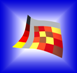 Testcover.com
Copyright © 2017 Testcover.com, LLC. All rights reserved.
[Speaker Notes: We get 14 test cases from this request. All the pairwise interactions of the input factors are covered. And all the classes of expected results are covered.
Also, the pairwise interactions of each EC factor and its nondeterminant factors are covered. Here’s an example to explain that. The Adult EC factor is determined by the Age, Weight and Height. So the other 2 input factors, Sex and Intake, are nondeterminant. The values of Sex and Intake are paired with all the values of the Adult factor. The overweight class appears in 2 test cases: In test case 1 it is paired with female and 2000; in test case 7 overweight is paired with male and 3000. All 4 interactions are covered. Similar interactions are covered for all values of the EC factors.]
Age boundary values
Coverage of univariate Age boundaries using EC factors  
$Age
$Weight
$Height
$Sex
Intake
Medicare equivalence class
Child equivalence class
Adult equivalence class
#
19 20 64 65
120 190
64 71
female male
2000 3000
Medicare_report($Age)
Child_report($Age,$Sex)
Adult_report($Age,$Weight,$Height)
Boundaries separate ECs
Edges are extreme values
Same pairwise request, now with Age boundary values
EC combination functions cover expected results as before
29
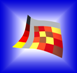 Testcover.com
Copyright © 2017 Testcover.com, LLC. All rights reserved.
[Speaker Notes: Next I’d like to show how verification of boundary values can be applied to this example. An input factor like Age has values that are ordered. It has a minimum value, a maximum value and values between. In contrast, the Sex values are enumerated; there is no ordering.
When factors are ordered, and when they determine ECs, developers must implement the boundaries. They are work areas, where errors are introduced sometimes. 
In the BMI example, there is an Age boundary between the Medicare classes, and another one separates both the Child and Adult classes.
We can generate test cases to verify the Age boundaries by replacing the previous values with boundary values.
The Medicare, Child and Adult EC factors continue to use combination functions here, so the test cases are constrained to cover the expected results classes.]
Age boundaries with EC factors
Test cases are sorted to show age boundaries
All 10 expected ECs covered by constraints in pairwise design
30
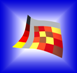 Testcover.com
Copyright © 2017 Testcover.com, LLC. All rights reserved.
[Speaker Notes: Now we have 18 test cases. They have been sorted by Age to show the boundaries. So the Medicare report classes are above the top boundary; the Adult classes are above the lower boundary; and the Child classes are below that. All the pairwise interactions are covered. 
That was easy. It suggests a question: Can we cover the values at the BMI boundaries?]
Weight function for BMI boundary value
BMI = 703.06957964 Weight / Height2
Weight = Height2 ∙ BMI / 703.06957964

Height values: 64 71
BMI_boundary values: 18.5 25 30
Input_limit values: min max
31
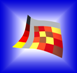 Testcover.com
Copyright © 2017 Testcover.com, LLC. All rights reserved.
[Speaker Notes: The answer is yes. Here is the formula for the BMI in terms of the input factors Weight and Height. What we need is input values that reach the BMI boundaries.
Lets try the Weight input. If we solve the equation for Weight, we can express its input value in terms of the Height input and the BMI_boundary value.
Here’s how it can work. We’ll continue to use the Height values, 64 and 71 inches. And we’ll introduce a BMI_boundary factor to specify the boundary.
There’s one more detail: The Weight input needs to be an integer, to generate either the minimum BMI value for the higher class, or the maximum BMI in the lower class. We’ll introduce an Input_limit factor to specify which limit to use.
This Weight_boundary function specifies the input values for the Weight factor. It depends on the Height, BMI_boundary and Input_limit factors. It uses the Weight formula above and rounds up to the next integer. This value is returned for the minimum value in the higher BMI class. The next lower integer is returned for the lower side of the boundary.]
BMI boundary values
32
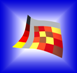 Testcover.com
Copyright © 2017 Testcover.com, LLC. All rights reserved.
[Speaker Notes: This is a graph of the possible BMI boundary values for this example. The Weight_boundary function has three arguments: Height with 2 values, BMI_boundary with 3 values, and Input_limit with 2 values. Their product leads to 12 Weight values, corresponding to 12 BMI values. This means that regardless of how many test cases are generated, each will correspond to 1 of these BMI values.]
Age & BMI boundaries – all corners
Coverage of Age & BMI boundaries using BV factors with dependent Weight values – all corners 
$Age
$Weight
$Height
$Sex
Intake
Medicare equivalence class
Child equivalence class
Adult equivalence class
$BMI_boundary
$Input_limit
#
19 20 64 65
Weight_boundary($Height,$BMI_boundary,$Input_limit)
64 71
female male
2000 3000
Medicare_report($Age)
Child_report($Age,$Sex)
Adult_report($Age,$Weight,$Height)
18.5 25 30
min max
33
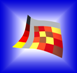 Testcover.com
Copyright © 2017 Testcover.com, LLC. All rights reserved.
[Speaker Notes: This request has the 2 new factors for the BMI boundaries. And instead of fixed Weight values, we’re using the Weight_boundary function. It’s a combination function, so it will be evaluated for all combinations of its arguments. And its values will be paired with the other factors.
There’s 1 more change: The EC functions are substitution functions now. We don’t need them to cover the results classes because the boundary value factors will do that. 
All corners demo
[to slide 36]]
Age & BMI – all corners – 1 of 2
34
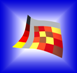 Testcover.com
Copyright © 2017 Testcover.com, LLC. All rights reserved.
Age & BMI – all corners – 2 of 2
35
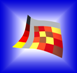 Testcover.com
Copyright © 2017 Testcover.com, LLC. All rights reserved.
Age-BMI 48-corner map
36
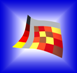 Testcover.com
Copyright © 2017 Testcover.com, LLC. All rights reserved.
[Speaker Notes: Here’s another view of the test cases that were just generated. They’re the numbers 1 to 48, organized by Age and BMI boundaries. The Age boundaries are the horizontal lines, increasing from  bottom to top. For Height 71, this is the Child-Adult boundary; this is the Medicare boundary. The BMI boundaries are the vertical lines, increasing from left to right. This is the underweight-normal boundary at 18.5, the normal-overweight boundary at 25, and so on.
When we pair the values of two boundaries, we’re covering the interactions between them; so we can verify their corners. Let’s look at the upper left corners.
Test cases 15 and 36 have Age 64, in the Medicare_report ‘no’ class; test cases 28 and 10 have Age 65, in the ‘yes’ class. Test cases 15 and 28 have Weight of 132, for an underweight BMI of 18.4; test cases 10 and 36 have Weight 133 – that’s 1 pound more – for a normal BMI of 18.5.
The term corner case is a real software engineering term. It has a pathological connotation because it depends on multiple factors having specific values. And they may be difficult to identify and verify.
But this automated design covers all the Age-BMI corners. And it includes the allowed interactions with all pairs of other factors not shown here. 
Test objectives can vary a lot. They may vary based on risks to users, the phase of development, the complexity of a change, the location of a change, the content of a release. And often choices aren’t whether to perform a test task or not. They’re more likely to be a choice among which tasks to do with limited resources. They’re judgements based on incomplete information. Objectives vary.
So verifying 48 corners may not always align with test objectives. Can we design tests that verify a useful subset?]
Age & BMI boundaries – some corners
Coverage of Age & BMI boundaries using BV factors with dependent Weight values – some corners 
$Age
$Weight
$Height
$Sex
Intake
Medicare equivalence class
Child equivalence class
Adult equivalence class
$BMI_boundary
$Input_limit
#
19 20 64 65
Weight_boundary($Height,$BMI_boundary,$Input_limit)
64 71
female male
2000 3000
Medicare_report($Age)
Child_report($Age,$Sex)
Adult_report($Age,$Weight,$Height)
18.5 25 30
min max
37
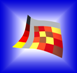 Testcover.com
Copyright © 2017 Testcover.com, LLC. All rights reserved.
[Speaker Notes: Yes. In this example all we have to do is change the Weight_boundary function from a combination function to a substitution function. 
As a combination function, it pairs all of its 12 values with those of the other factors. 
But as a substitution function, it is only evaluated after test case generation. By then its determinant values are specified for each test case, and the Weight input values are evaluated accordingly. Let’s see how this works.
Some corners demo
[go to slide 39]]
Age & BMI – some corners
38
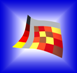 Testcover.com
Copyright © 2017 Testcover.com, LLC. All rights reserved.
Age-BMI 12-corner map
39
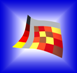 Testcover.com
Copyright © 2017 Testcover.com, LLC. All rights reserved.
[Speaker Notes: Here’s the corner map for the test cases that were just generated. Now we’re covering 25% of the corners. This suggests the question, how were they chosen?
This sample represents pairwise coverage of the 4 factors in the map: Age, Height, BMI_boundary and Input_limit – but not Weight. These 4 factors can be paired 6 ways: Age with Height, BMI_boundary with Input_limit, and so on. The test cases listed here cover all the pairwise interactions among these factors.
The placement of the test cases on the map illustrates the coverage. For example the Age-Height interactions are covered because there’s a test case on every row. The BMI_boundary-Input_limit interactions are covered because there’s a test case in every column. The other pairings can be viewed similarly.]
Conclusions
Decades of progress: orthogonal arrays, covering arrays, constraints, greedy searches, higher strength
Embedded functions:
constraints: simple functions in a familiar language
control: higher strength for determinant factors
efficiency: fewer test cases
flexibility: variety of test objectives
automation: less manual analysis
21st century testing: increasing dependency on software, networks and distributed applications
40
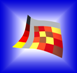 Testcover.com
Copyright © 2017 Testcover.com, LLC. All rights reserved.
[Speaker Notes: We’ve seen many contributors offer valuable improvements to combinatorial testing.
I am particularly excited about the potential for embedded functions to advance the practice further. The efficiency, flexibility and automation are needed.
We live in the 21st century, with the Internet of Things. Every day we become more dependent on software, networks and distributed applications. We have more features and complexity; shorter development cycles; more reuse of components. We have to keep improving.]